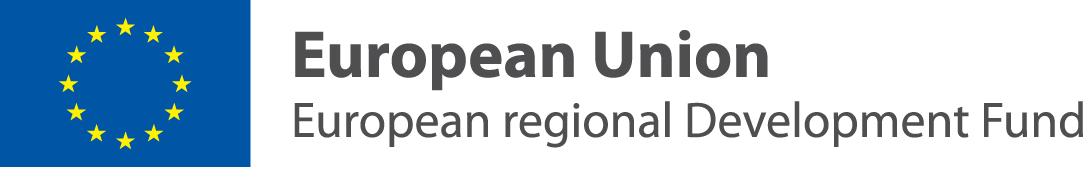 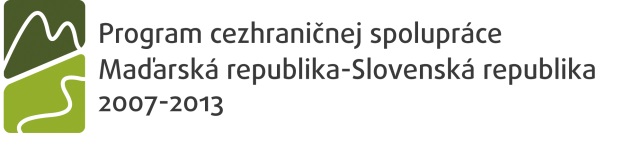 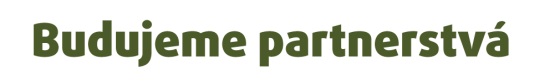 Riadená odborná prax
Turizmus, pohostinstvo, viediecky turizmus
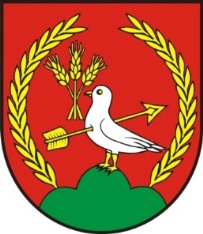 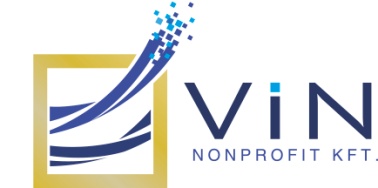 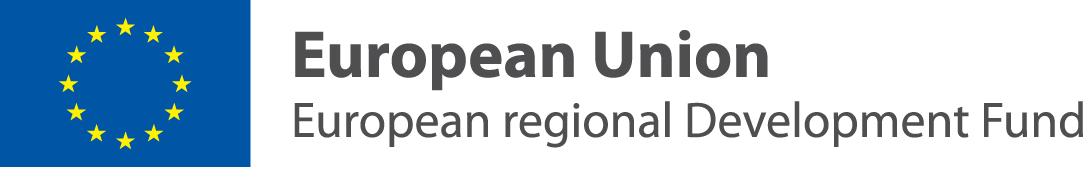 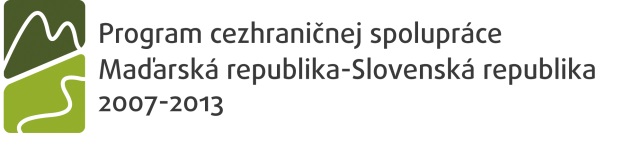 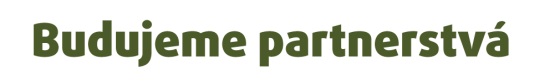 Príprava
Príprava na odbornú riadenú prax
Pozorovanie
Etika odbornej praxe
Obchodné tajomstvo
Ochrana zdravia pri práci, požiarna ochrana
Dokumentácia
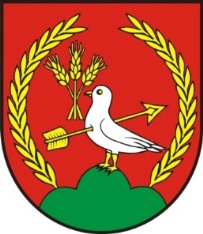 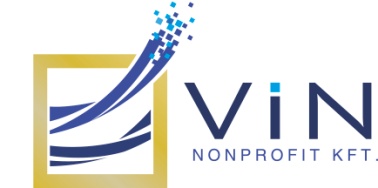 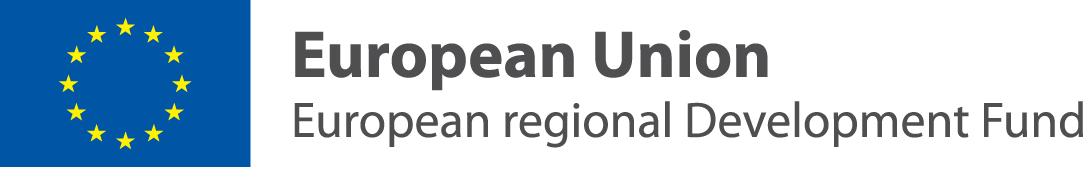 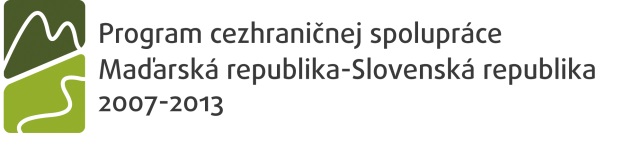 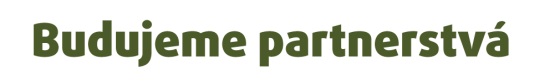 Príprava
Vypracovanie dokumentácie podľa prílohy.
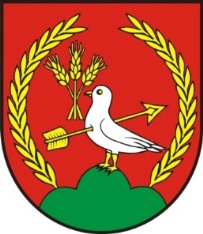 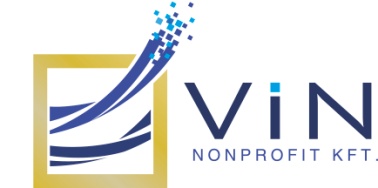 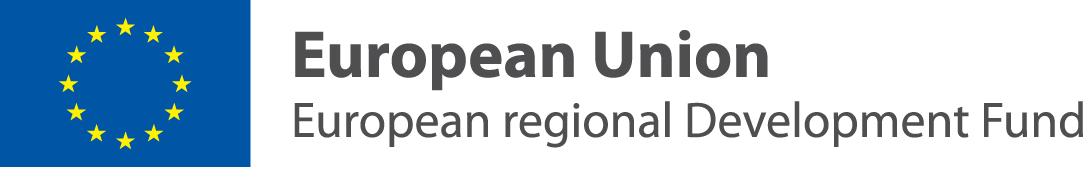 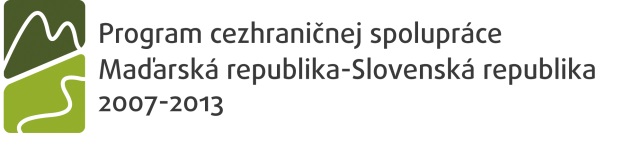 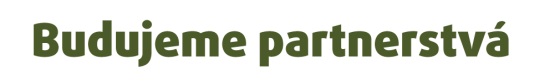 Pozorovatelia
Turistické atrakcie
Doprava
Vidiecky turizmus
Služby v pohotinstve
Penzióny, pohostinstvá
Mladežnícke ubytovne
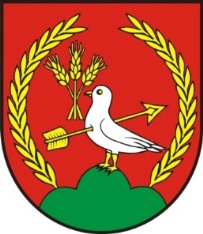 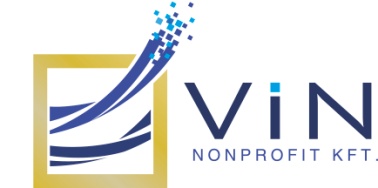 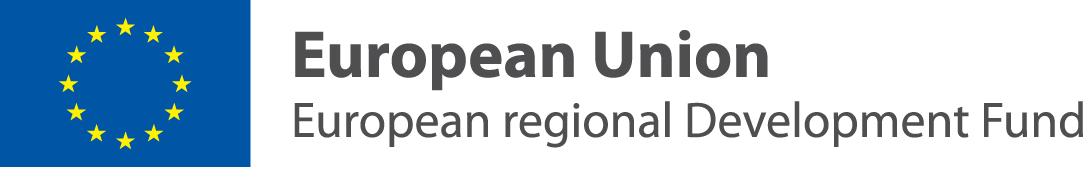 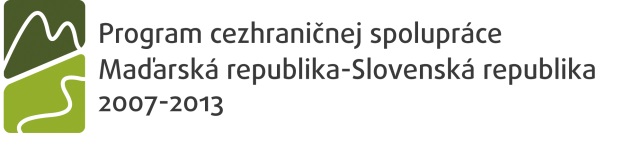 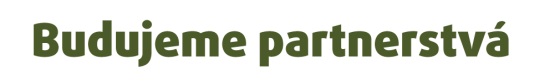 Pozorovatelia
Obchodné ubytovne:
3* hotel
4* hotel
5* hotel
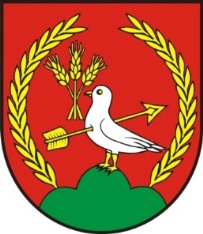 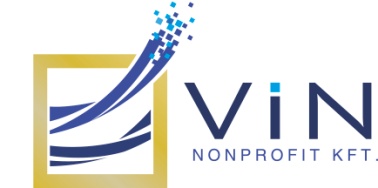 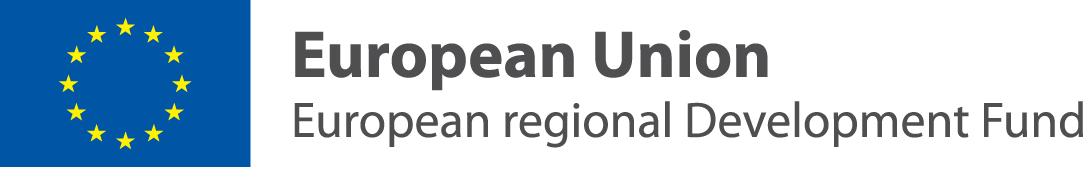 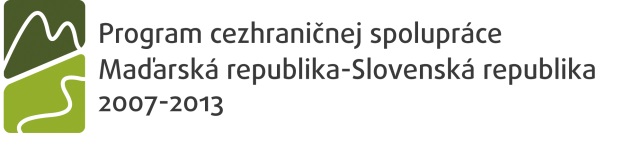 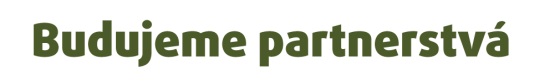 Pozorovatelia
pohostinstvo, cukrárne, verejné stravovanie
Rýchle občerstvenie
Vidiecky/jednoduchšia kategória
vyššia, reštaurácia ponúkajúce kulinárne pôžitky
Cukrarne
Verejné jedálne (vzdelávanie, zdravotníctvo, sociálne)
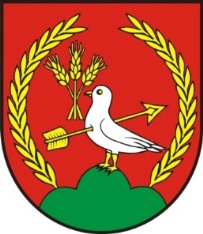 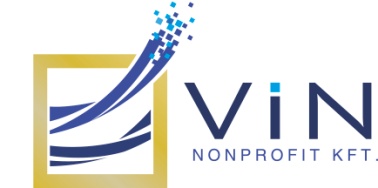 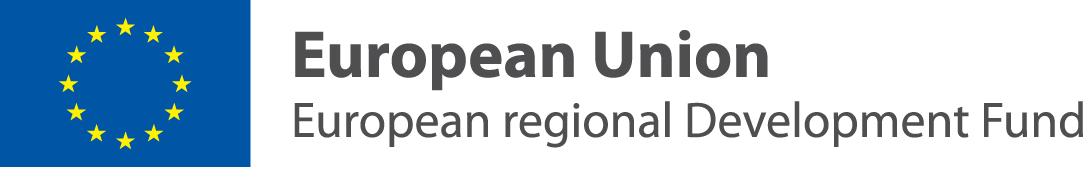 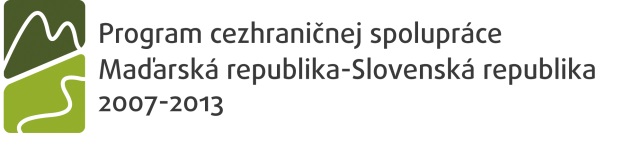 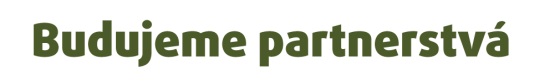 Pozorovatelia
Kúpele, wellness-služby, liečiteľstvo
Pláže
Hotelové wellness-oddelenia
Nezávislé wellness-oddelenia
Alternatívna medicína
Ezotéria
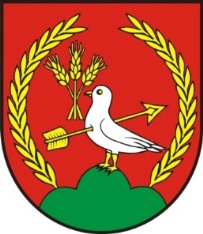 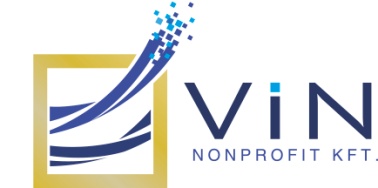 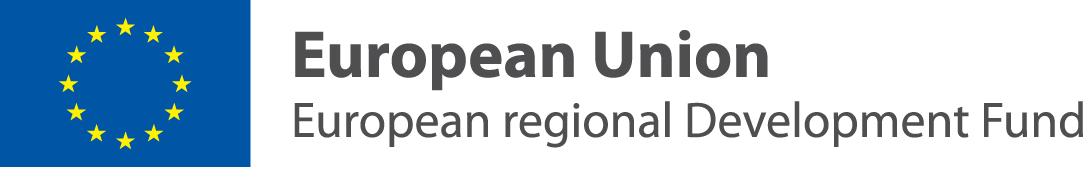 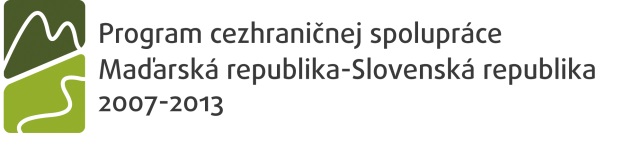 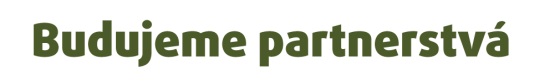 Pozorovatelia
Tourinform- és TDM-organizácie
Informačné kancelárie
Informačné body
Informačné systémy
Online riešenia
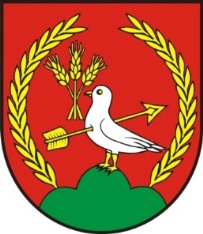 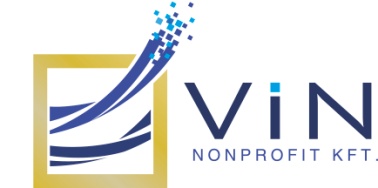 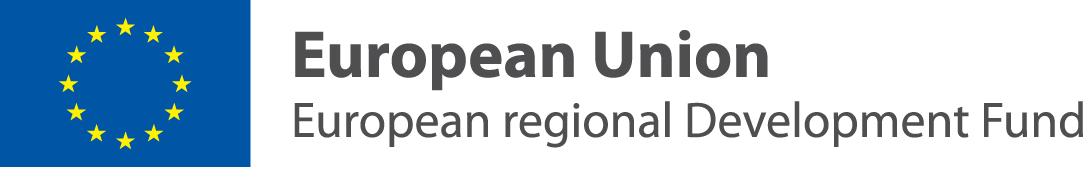 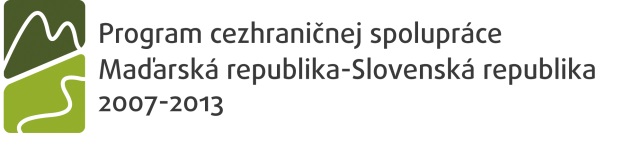 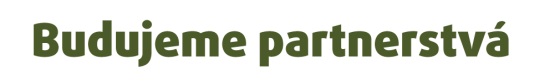 Pozorovatelia
Cestovné kancelárie
Online cestovné služby 
Viažúce sa služby
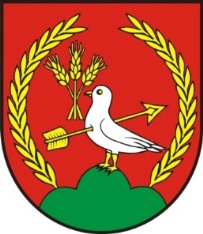 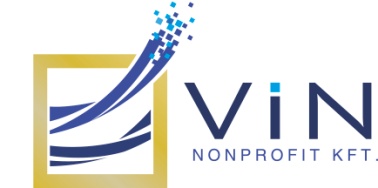 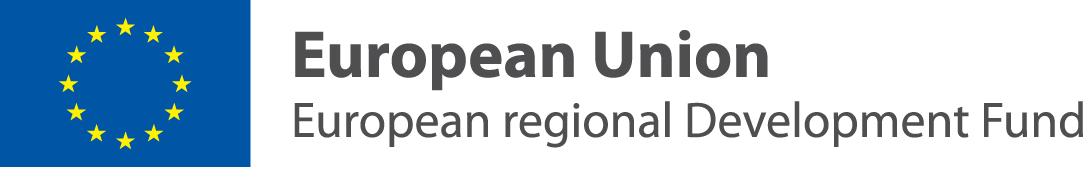 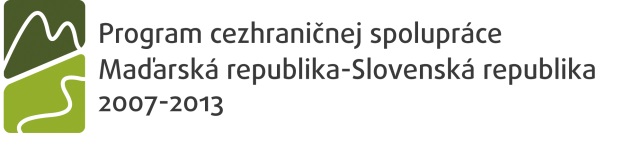 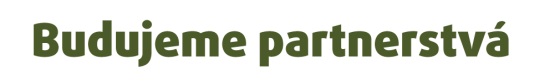 Vyhodnotenie
Spoločné vyhodnotenie riadenej odbornej praxe.
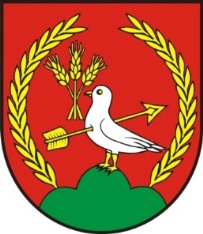 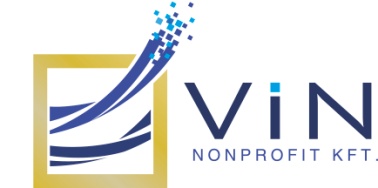 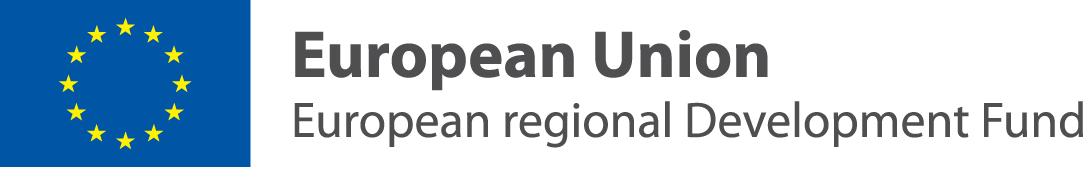 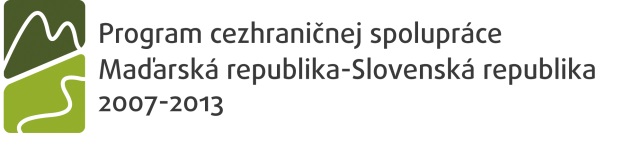 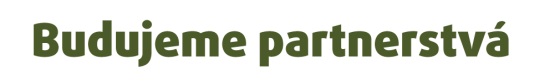 Dokumentovanie
Odborné očakávanie - tlačivo
Tlačivo- názory na odbornú prax
Úlohy, pracovné hárky
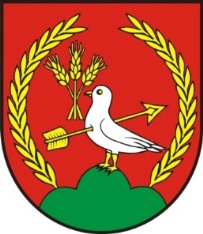 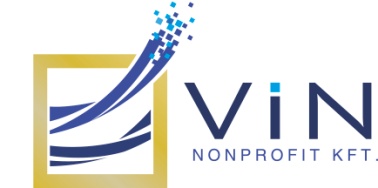 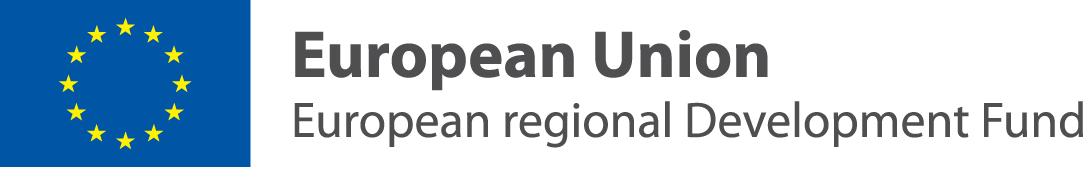 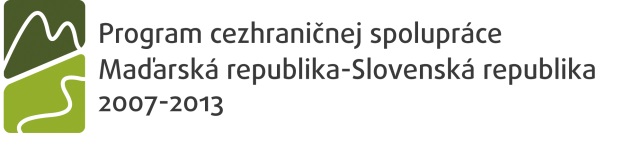 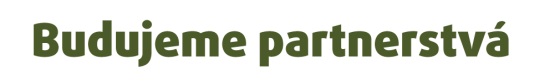 Chod odbornej praxe
Podľa individuálneho plánu
Spoločná návšteva závodov (podnikov)
Odborná študijná cesta
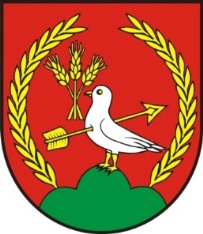 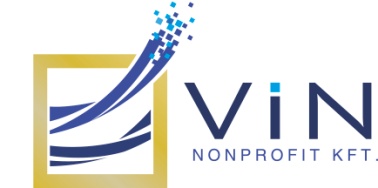 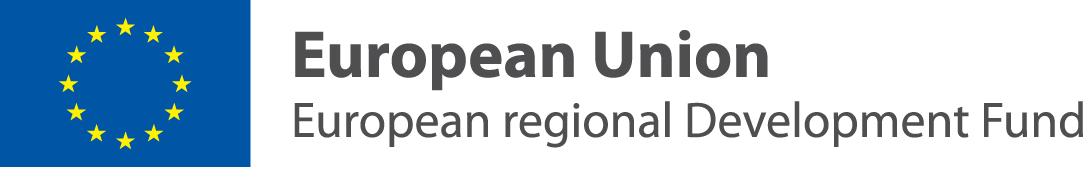 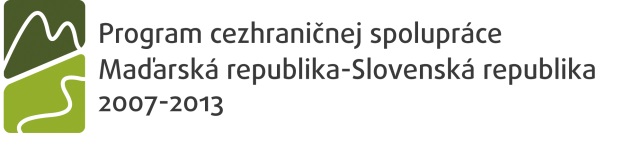 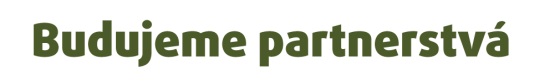 Hľadiská pre vyplnenie a vypracovanie denníka odbornej praxe
Účastníci riadenej odbornej praxe sú povinný počas vykonávania praxe a návštevy podnikov, vypracovať denník, v ktorom sú popísané vykonané úlohy a odovzdať ho na konci praxe. Vedúci riadenej odbornej praxe tento denník podpíše.
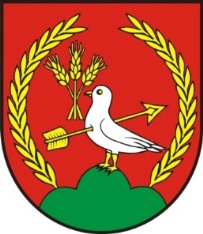 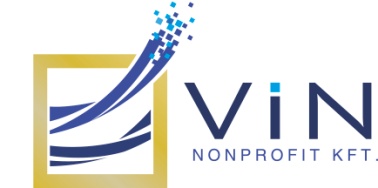 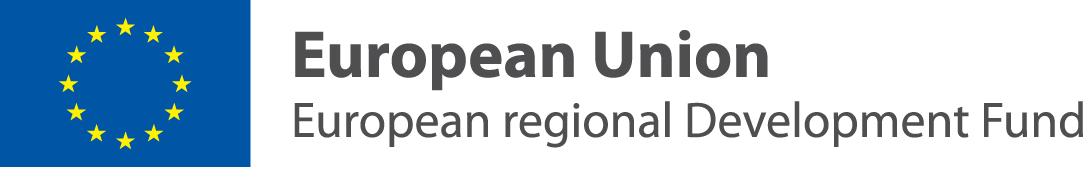 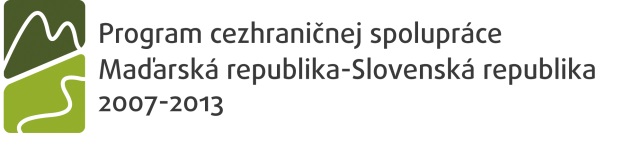 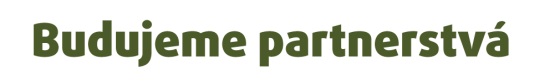 Hľadiská pre vyplnenie a vypracovanie denníka odbornej praxe
Denník odbornej praxe musí byť vypracovaný na počítači a musí obsahovať nasledujúce časti: 

Identifikačné údaje:
 	• meno účastníka
	• názov vzdelávania- školenia
	• meno vedúceho odbornej praxe
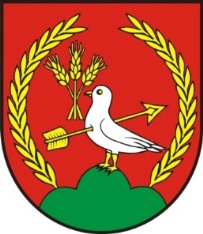 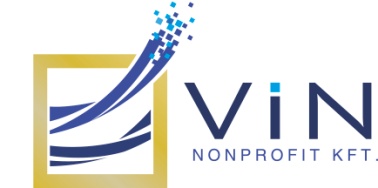 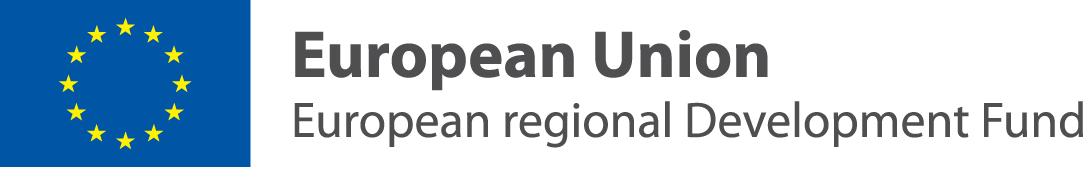 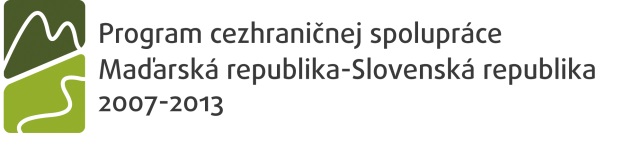 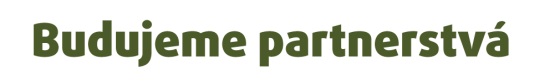 Hľadiská pre vyplnenie a vypracovanie denníka odbornej praxe
1. Predstavenie podniku, jeho druh a základnú charakteristiku!
 
- Verejná inštitúcia
- Multinacionálny podnik
- Malé alebo stredné podnikanie
- Veľký podnik 
- komora 
- Vzdelávacie zariadenie
- iné
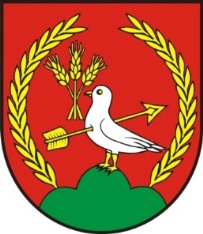 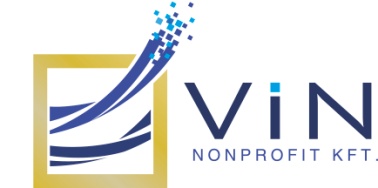 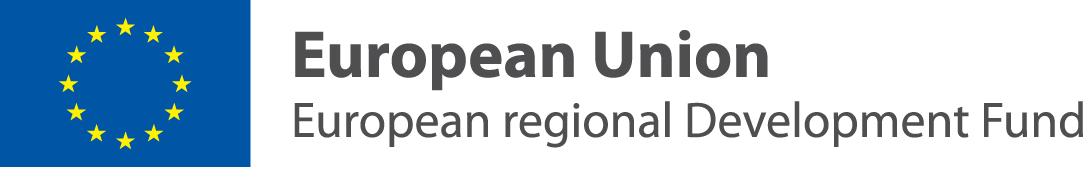 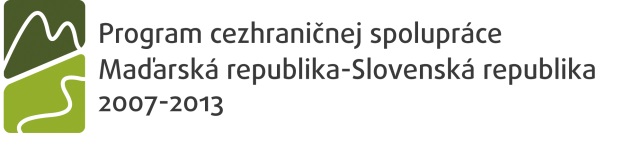 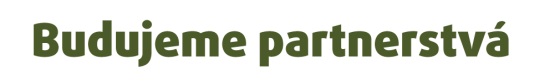 Hľadiská pre vyplnenie a vypracovanie denníka odbornej praxe
2. Predstavenie miesta vykonávania odbornej praxe a aktivity podniku!
 
3. Predstavenie podnikovej, inštitucionálnej  kultúry fungujúceho podniku!
 	• pracovná doba a rozdelenie úloh
	• kontrola vykonaných úloh
	• spôsob objednávania, metóda prijímania klientov, reklamné metódy
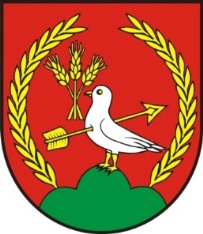 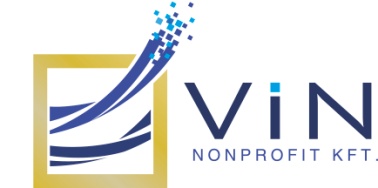 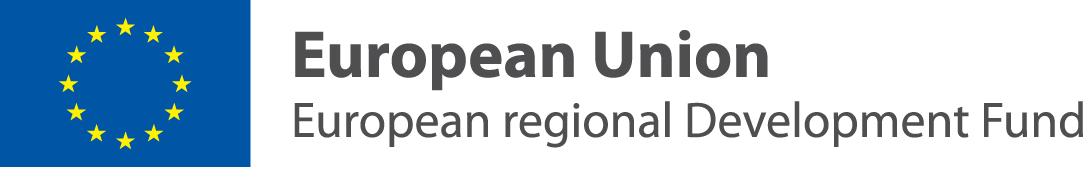 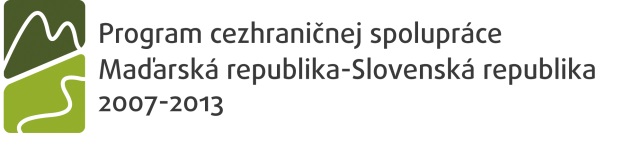 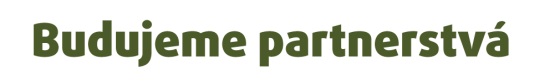 Hľadiská pre vyplnenie a vypracovanie denníka odbornej praxe
II. Odborná časť:
 
1. Popíšte aké informačné systémy a iná kancelárska technika bola dostupná pre vypracovanie vašich úloh!
 
2. Pomenujte akú pomoc ste dostali pre úspešné riadenie firmy!
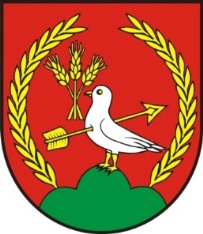 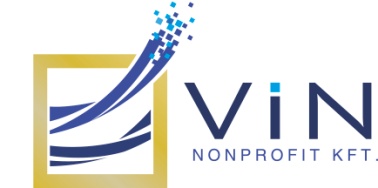 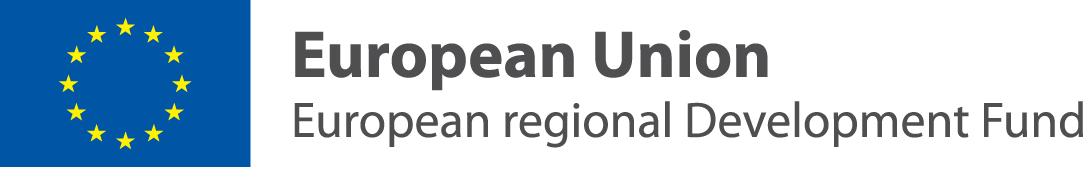 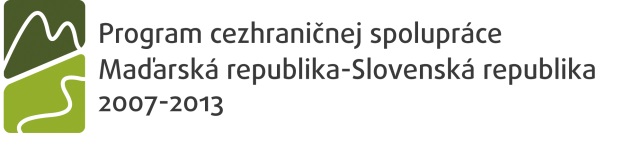 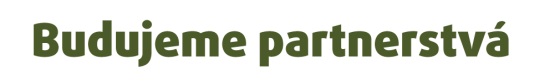 Hľadiská pre vyplnenie a vypracovanie denníka odbornej praxe
3. Vypracujte hodnotenie pre svoju prácu:
• Vypracovali ste úlohy na čas?
• Ak ste svoju úlohu nevykonali na čas, alebo ste na jej vypracovanie dostali dlhšiu dobu, nasledujúci týždeň pripomeňte, kde ste pre vypracovaní,  ako ste si to zadelili, aby ste úlohu splnili na čas! Popíšte sled aktivít!
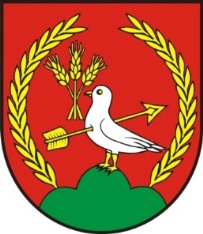 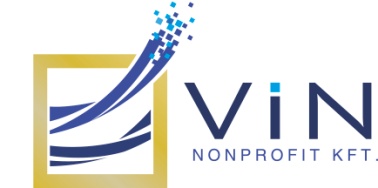 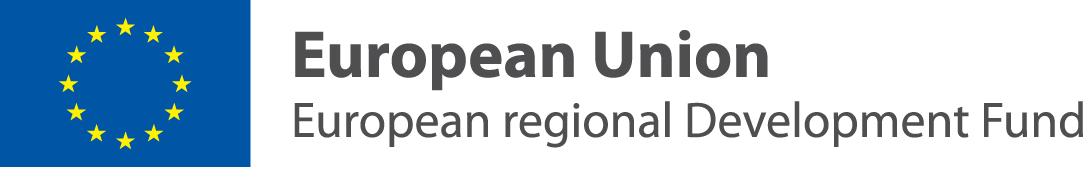 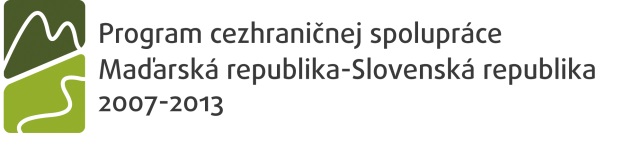 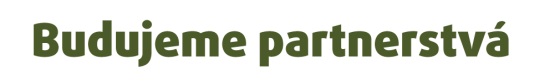 Hľadiská pre vyplnenie a vypracovanie denníka odbornej praxe
4. Popíšte tie odborné znalosti, ktoré Vám pomohli pri úspešnom vypracovaní úlohy!

5. Popíšte tie poznatky, skúsenosti, ktoré Vám chýbali počas odbornej praxe, alebo ktoré by urýchlili a zjednodušili vykonanie úlohy.
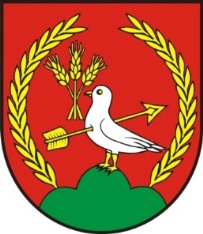 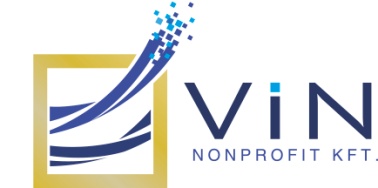 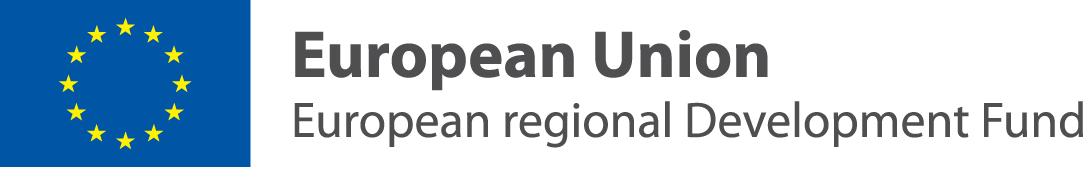 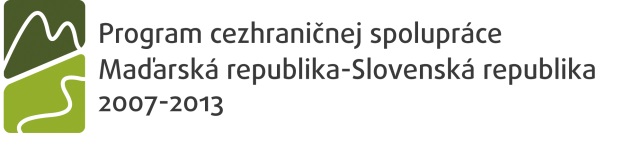 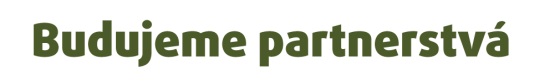 Ďakujem za pozornosť!
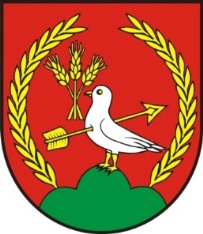 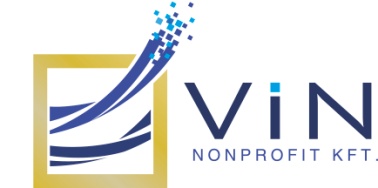